BİNEK ARAÇLARIN GİDERLERİ VE AMORTİSMANLARI
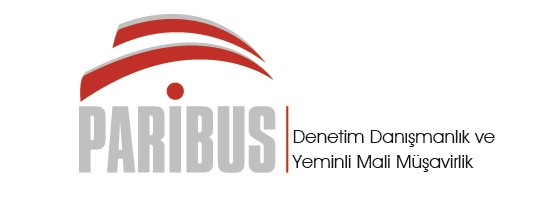 Tunahan SOYLU                                          Dünya Ticaret merkezi B3 Blok K:5 no:217 
E. Vergi Müfettişi                                         Yeşilköy-Bakırköy/İSTANBUL
Yeminli Mali Müşavir                                    Tel:212-465-06-12 Cep:0(533)-263-28-83
                                                                       tunahansoylu@hotmail.com 
                                                                       www.paribus.com.tr
Binek otomobiller için Gider Kısıtlaması
07.12.2019 tarihinde yayınlanan 7194 sayılı yasa ile GVK madde 40’ta yapılan değişiklik ile binek otomobillerin giderleri için kısıtlamalar geldi.
Yapılan düzenleme uyarınca;
Eğer araç kiralaması yapılıyor ise aylık kira bedeli 5.500 TL (KDV hariç) ile sınırlandırılmakta, bu tutarı aşan kısmın (KDV’si ile birlikte) KKEG olarak dikkate alınması gerekmektedir.
Binek otomobillere ilişkin her türlü harcamanın (yakıt,bakım sigorta vs) %30’u gider olarak kabul edilmeyecektir. %30 luk kısım (KDV’si ile birlikte) KKEG olarak dikkate alınacaktır. 
Sıfır km araç alımlarında ÖTV ve KDV toplamının sadece 115.000TL’si (2020 için 140.000TL) gider yazılacaktır. Aşan tutar KKEG olarak dikkate alınacaktır.
Sıfır km araç alımlarında ÖTV ve KDV hariç araç bedeli 135.000TL’yi (2020 için 160.000TL) geçemeyecektir. Eğer bu tutarı geçerse aşan kısım için ayrılan amortisman KKEG’ye atılacaktır.
Sıfır alımlarda ÖTV ve  KDV’nin maliyet bedeline eklendiği durum ile 2. El alımlarda araç bedelinin 250.000TL (2020 için 300.000TL) tutarındaki kısmı için amortisman ayrılabilecektir. Aşan kısım için ayrılan amortisman KKEG’ye atılacaktır.
Yukarıda yer alan kısıtlamalar rent a car ve ticari taksileri kapsamamaktadır.
Binek Otoların Amortismanlarına ilişkin düzenlemeler
Örnek:A Ltd şti 01.01.2019 tarihinde şirket işlerinde kullanılmak üzere Audi marka sıfır km otomobil satın almıştır. Alış bedeline ilişkin bilgiler aşağıda belirtildiği gibidir.Firma ÖTV ve KDV toplamı olan 278.784TL’yi 2019 yılında doğrudan gider yazmıştır. Öte yandan ham bedel olan 180.000TL için de 2019 da %20 oranında amortisman ayırmıştır. Ham bedeli 160.000TL geçmesine rağmen iktisap tarihi 7.12.2019’dan önce olduğu için 2020 yılında da %20 amortismanın tamamını gider yazabilecektir. Ancak firma yıl içinde yapmış olduğu bakım onarım, yakıt, sigorta, OGS/HGS gibi giderlerinin ise %30’unu KKEG yapması gerekecektir.
Örnek:A Ltd şti 01.01.2020 tarihinde şirket işlerinde kullanılmak üzere Audi marka sıfır km otomobil satın almıştır. Alış bedeline ilişkin bilgiler aşağıda belirtildiği gibidir.Firma ÖTV ve KDV toplamı olan 278.784TL’yi 2020 yılında doğrudan gider yazmak istemektedir. ancak yasadaki kısıtlamadan dolayı sadece 140.000TL’sini gider yazabilecek, arta kalan kısmı KKEG yapacaktır. Öte yandan ham bedel olan 180.000TL için de 2020 ve takip eden yıllarda 160.000TL’yi aşan kısma isabet 20.000TL’nin %20’sini KKEG yapmak zorundadır. Yine firma yıl içinde yapmış olduğu bakım onarım, yakıt, sigorta, OGS/HGS gibi giderlerinin ise %30’unu KKEG yapması gerekecektir.
Dinlediğiniz için teşekkür ederim.
Hepinize sağlıklı mutlu günler diliyorum